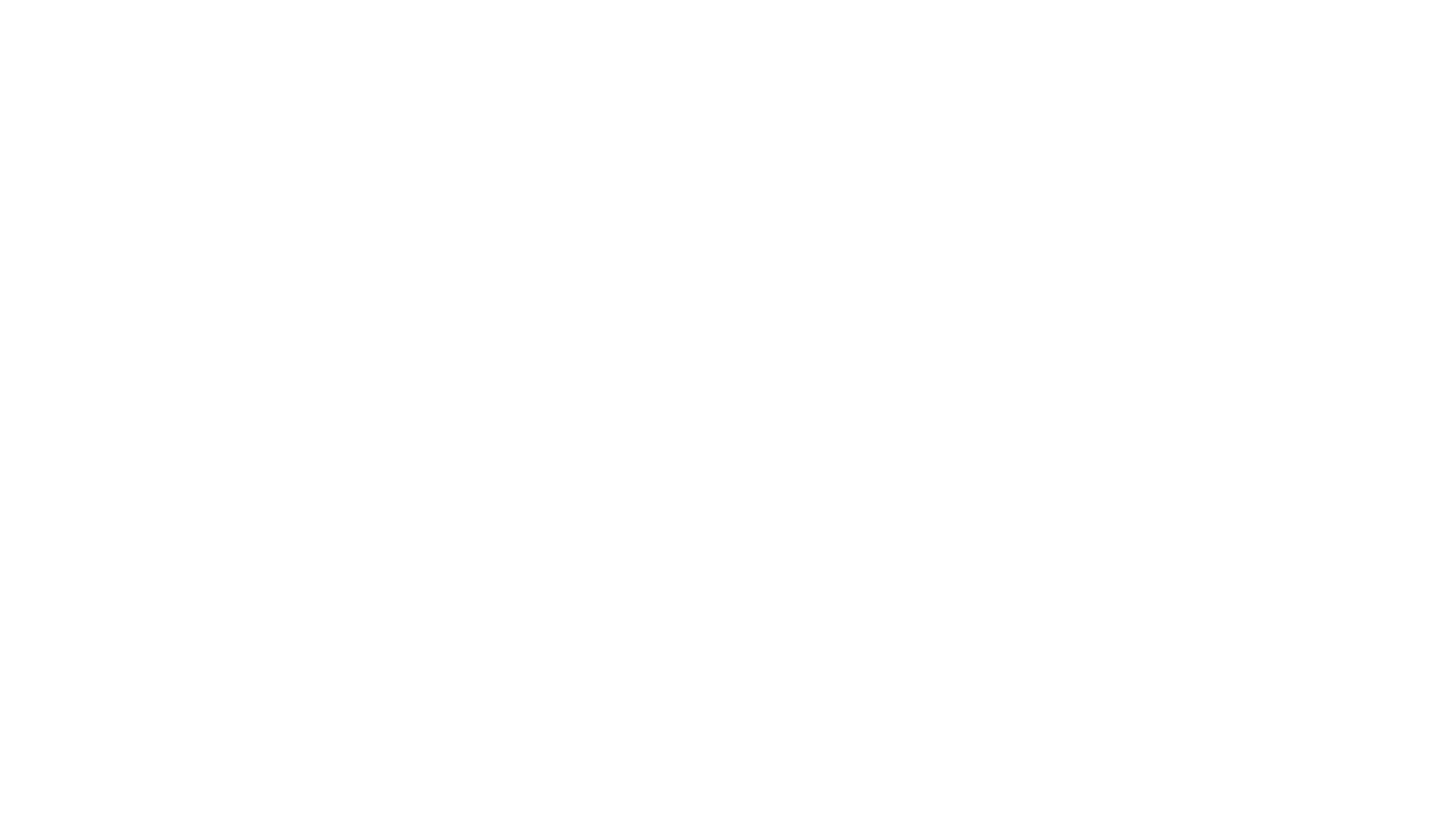 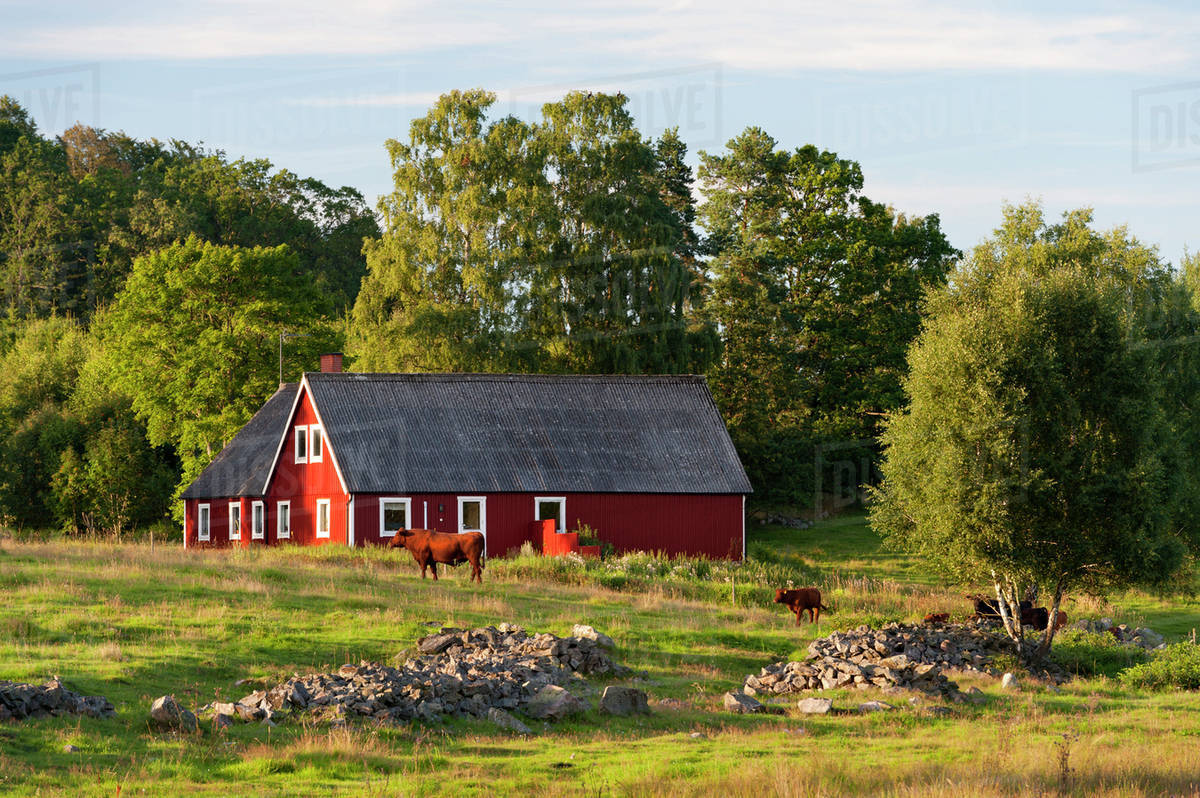 13. lekce
Tázací a vztažná zájmena
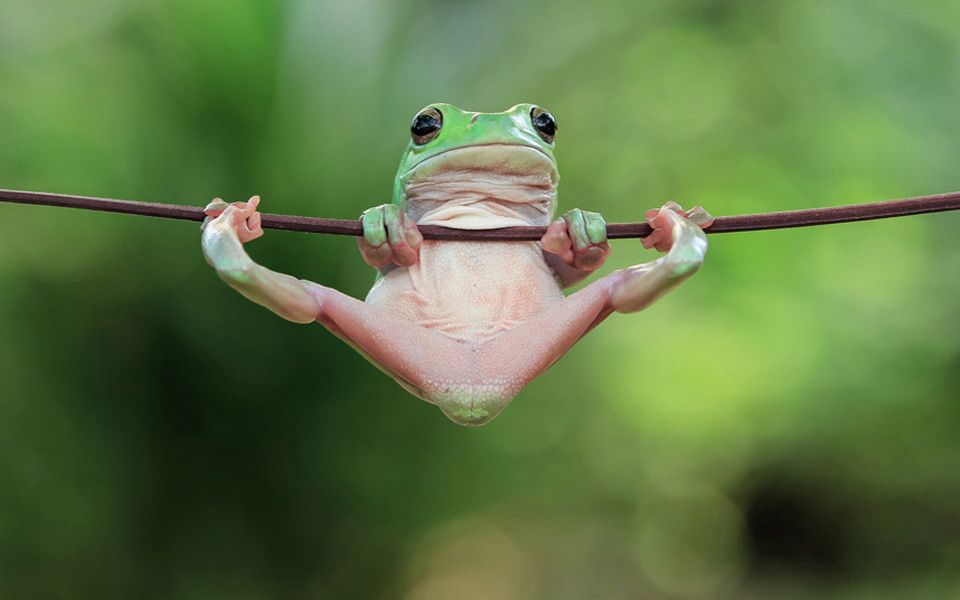 Tázací zájmena
substantivní – quis (kdo), quid (co)
mají pouze tvary singuláru
ve větě fungují jako podstatná jména
Quā? [Kvá?]
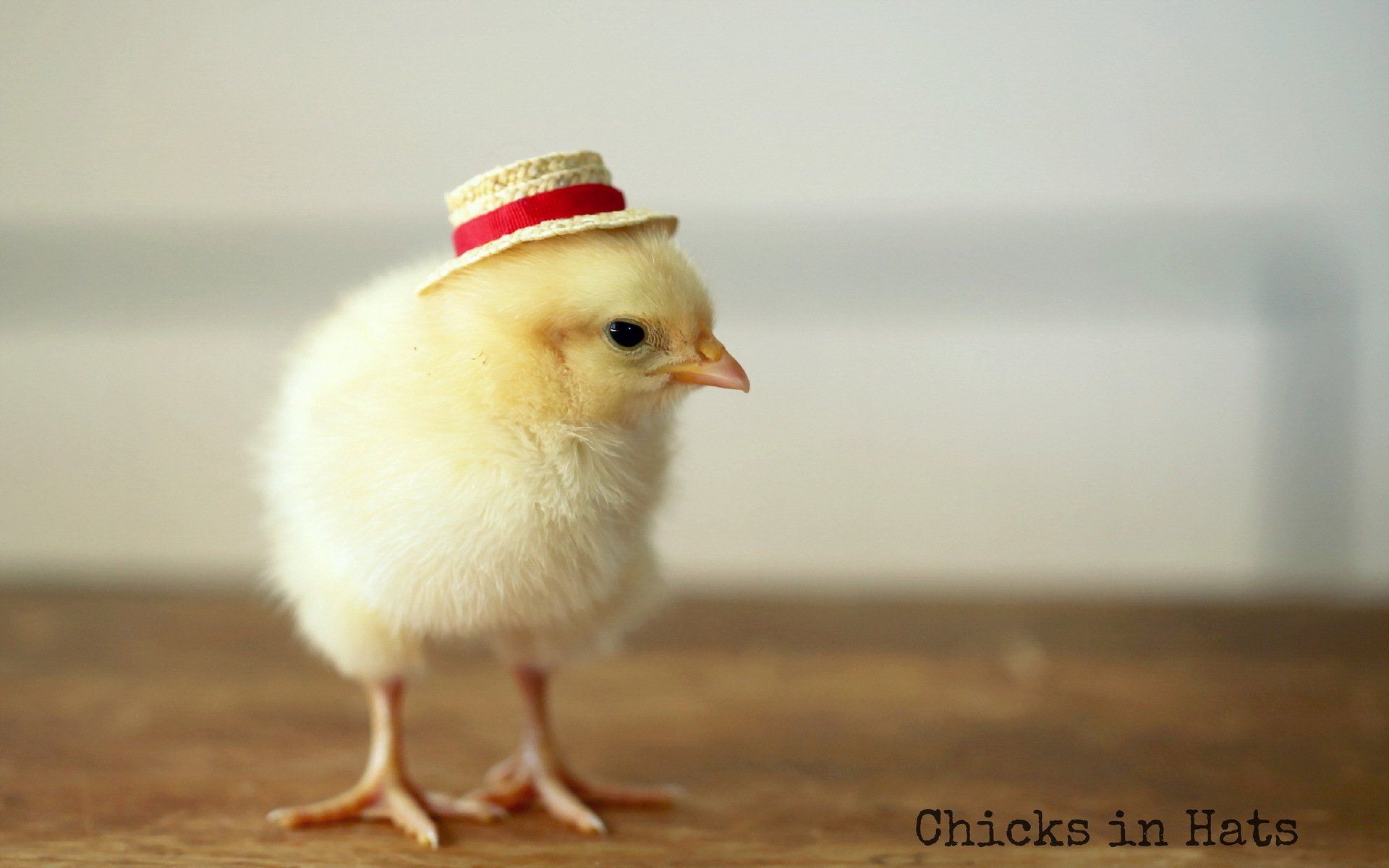 Quō? [Kvó?]
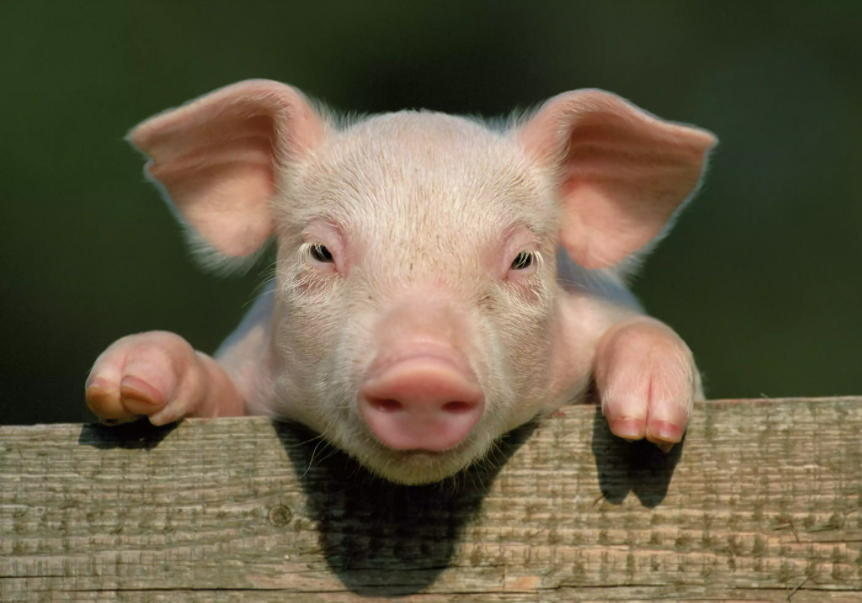 Tázací zájmena
adjektivní – quī (který), quae (která), quod (které)
mají tvary pro všechny tři rody (m. + f. + n.) v singuláru i plurálu
ve větě fungují jako adjektiva
předložka cum se připojuje přímo za tvary ablativu:  quōcum (s kterým?), quācum (s kterou?), quibuscum (s kterými?)
Quī? [Kví?]
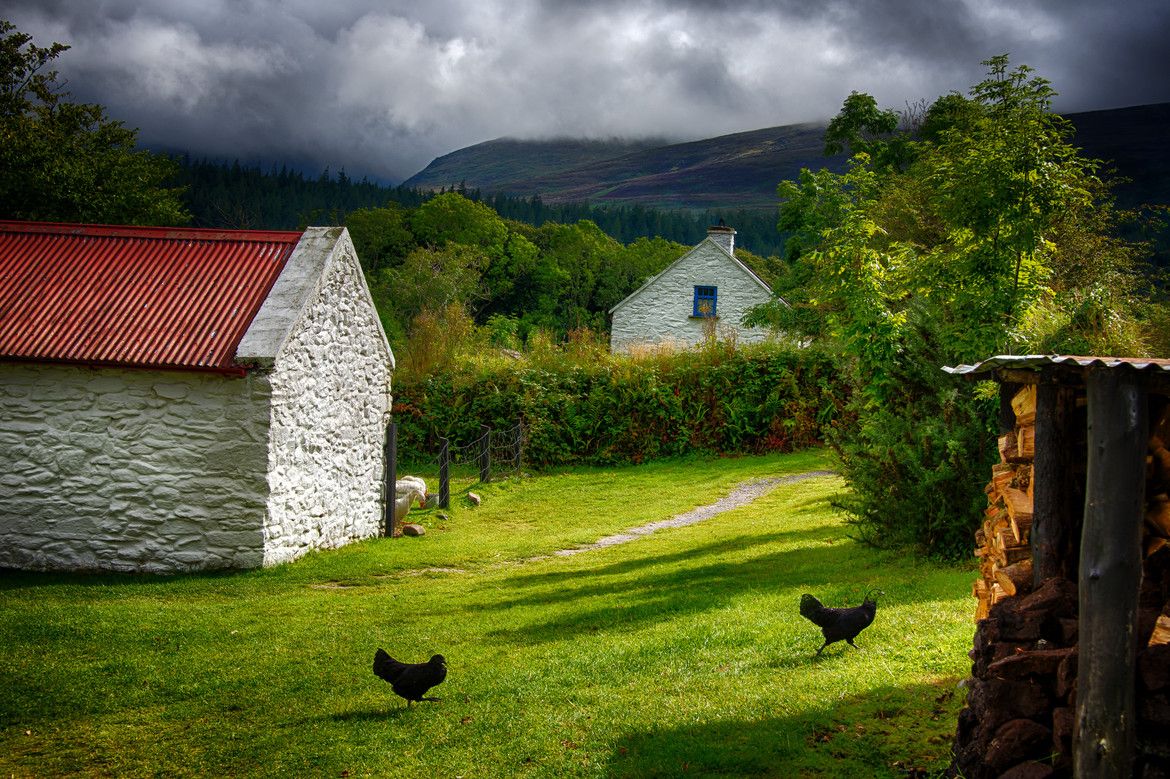 Vztažná zájmena a vztažné věty
vztažná zájmena jsou totožná s adjektivním tázacím zájmenem quī, quae, quod
v latinských větách fungují stejně jako v češtině
pád vztažného zájmena je určen funkcí, kterou má ve vztažné větě
rod a číslo je určeno rodem a číslem jména, ke kterému se vztahuje
Pozor! Quod může znamenat i „protože“
Id poculum, quod in terra iacet, fregi, quod iratus fui. „Ten hrnek, který leží na zemi, jsem rozbil, protože jsem byl naštvaný.“
Rana, quae dolorem ventris patitur, otio frui non potest.
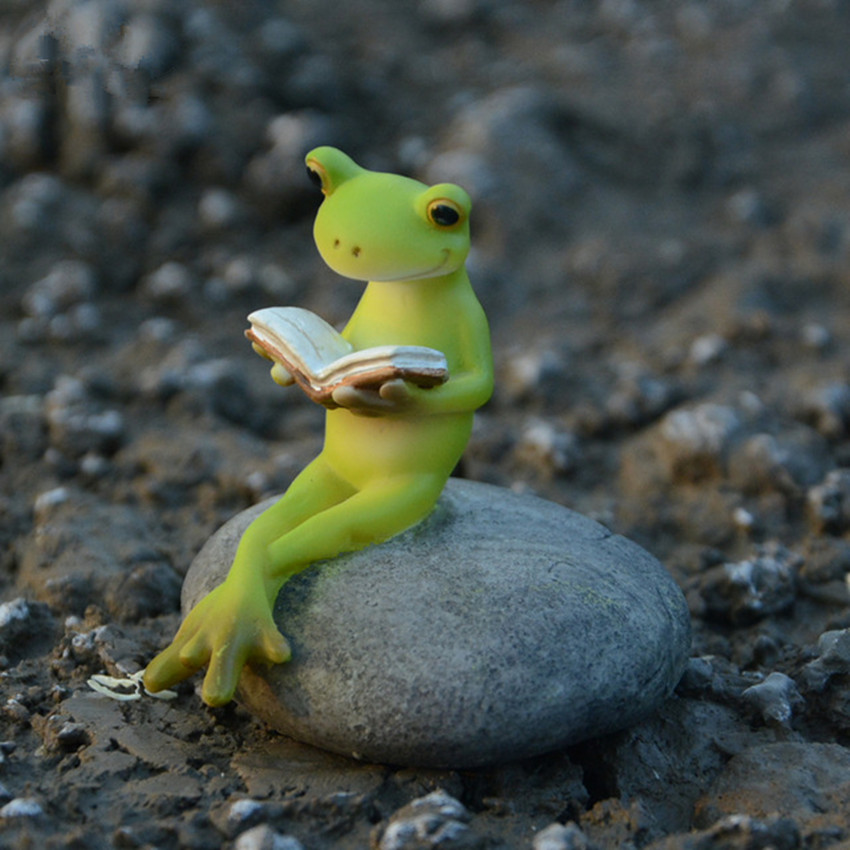 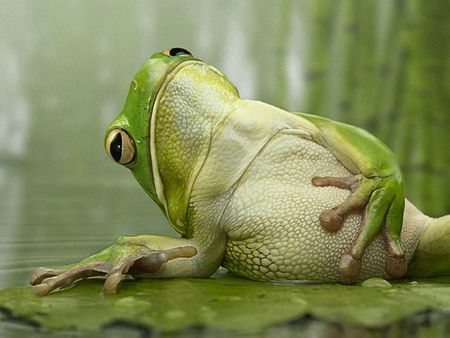 Rana, cui liber datus est, multum legere potest.
Porcellus, quōcum nutrimenta emo, me amat.
Žába, která trpí bolestí břicha, nemůže odpočívat.
Žába, které byla dána kniha, může hodně číst.
Prasátko, s nímž nakupuji jídlo, mě miluje.
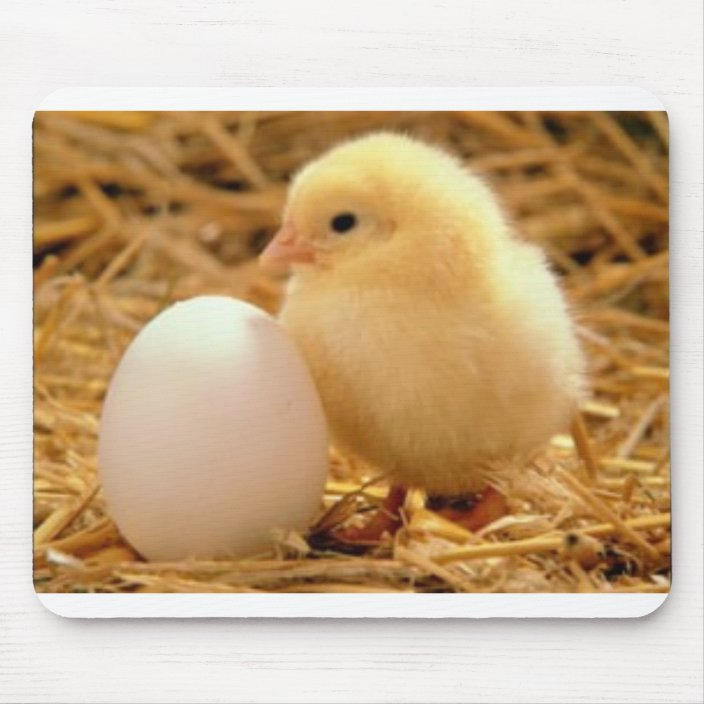 Vztažné věty: příklady
Mox fratrem meum cognosco, quī adhuc in ovo est.
Brzy poznám svého bratra, který je zatím ve vajíčku.
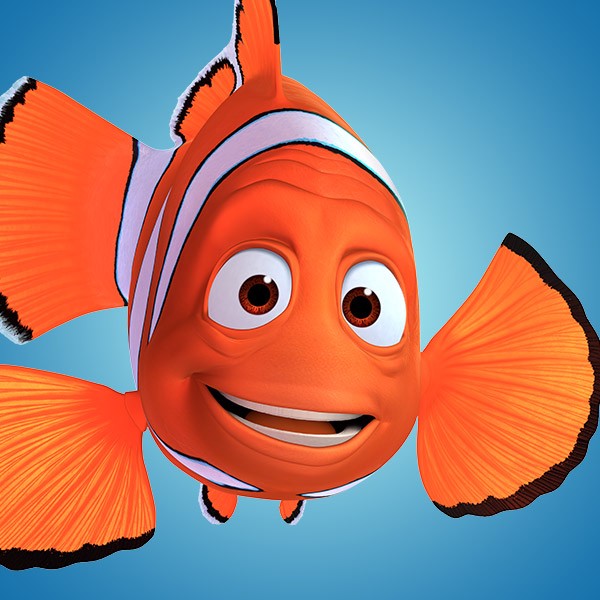 Záporná zájmena
nēmō (nikdo)
nihil (nic)